Harry Cheng’s Career Path
How to become a financial controller
HOW TO FILL OUT THIS PPT TEMPLATE…
Replace all blue text with your answers in a full sentence. For example: 
“Where is this job done?” Gets replaced with -> To do this job, I would work in an office every day.
Delete the prompts
Leave the slide titles as they are (other than the blue parts you need to replace)
Anything with a * means you can use myBlueprint to find the info, but please ensure you delete all the * afterwards!

Delete this slide once you’ve finished filling in all the slides
My Career Goal
I want to become a financial controller by 2036

To get there, I will need to:
Graduate high school by July, 2024
My three main goals are
Complete high school
Complete university
Finish apprenticeship
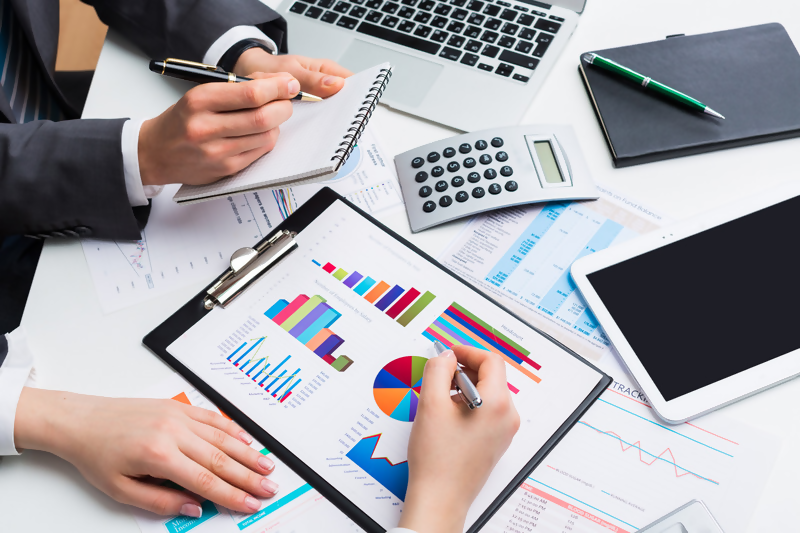 What is a financial controller?
Financial controllers are people who help companies or people to increase or maintain money earned.
A financial controller:
Maintains a companies money
Comes up with plans to increase income
Plans future goals

(insert a photo of this job here)
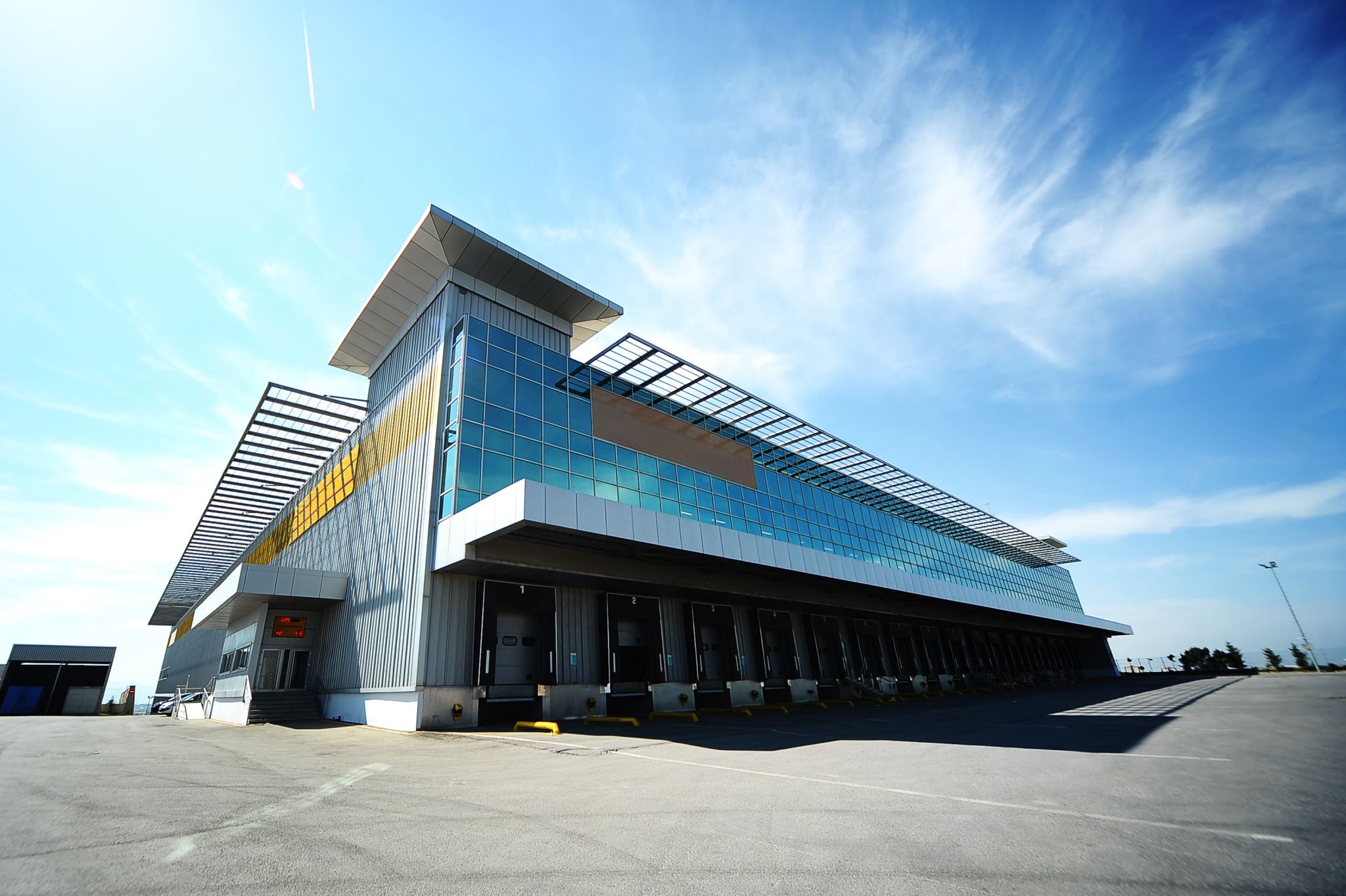 About my future career
This job is done in an office usually around managers or company owners
The average salary for this job is $80k every year
The average hours of work for this job is <43 hours/week
My job has a 20% chance of becoming automated
http://www.npr.org/sections/money/2015/05/21/408234543/will-your-job-be-done-by-a-machine 
Give 2 reasons why you think your job will/won’t (depending on the %) become automated
I think that my job will most likely not be animated because although analysing markets and business is something that can be automated, you need to show the results and personally interact with others which you cannot automate. Thus, I think that parts of the job could be automated but overall, the entire job will not be automated,
The picture is a human because it is not possible for this job to be automated :D
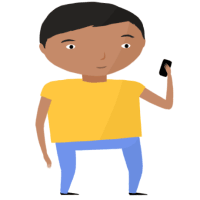 My Compatibility
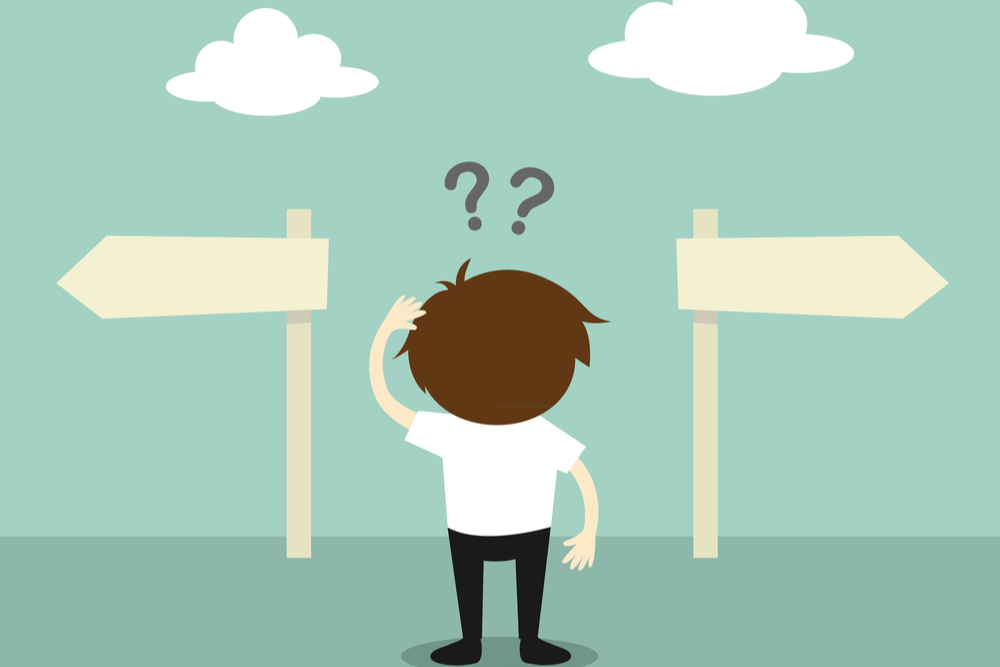 Financial Controller would be great for me because…
I already have these skills for this career:
Critical Thinking
Decision Making
Reading Comprehension
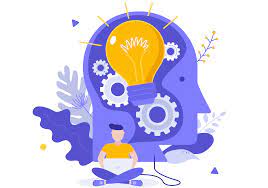 These are skills for the job I still need to learn:
Management of Financial Resources
Complex Problem Solving





This is how I will get those necessary skills:
Gain more experience from doing work as I progress through school
Learn during later high school courses and university
I am not quite ready for this career, but I will get there!
Job Outlook
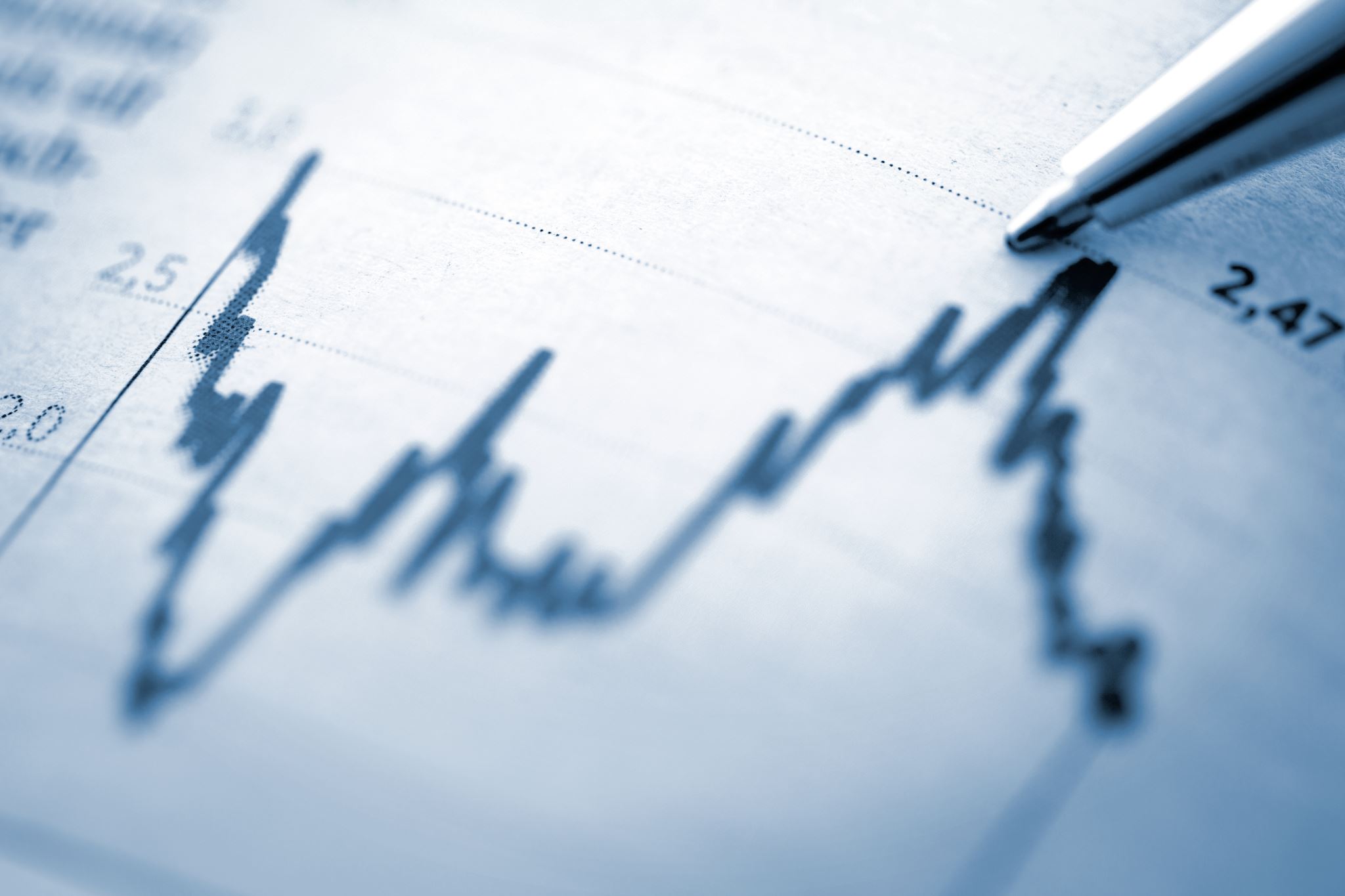 Safety in the office
In financial controlling, I need to:
Have good posture in a chair in the office to avoid injuring the back
Have water or a water fountain nearby to keep myself and others hydrated.
Avoid using a device for too long and stretch to avoid getting cramped.
Collaborate and socialize more to help each other.
Avoid making messes and to keep things neat and tidy
This is what appeals to me with this career…
I like working for other people and stay in the shadows. 
This job is about working with important people like managers or owners of small or large companies.
Business
Although I am not very used to spending money, I can certainly learn about it and the concept of saving and earning money intrigues me.
These are some things I find less appealing about this career…
Having to do presentations.
I absolutely hate doing presentations and I find them more or less scary. Plus, I’m not even sure if I can keep my cool in stressful presentations in front of important people!
Potential obstacles to getting this career
3 possible obstacles:
Getting to a university that is good for getting the degree
My parents will probably not like it
It take a very long time to become professional



My plan to overcome each obstacle:
Work harder to get into a university that is good for the job.
Discuss things over with my parents so they won’t get too excited.
Just get as much experience as possible so I can have an easier life later on.
Potential obstacles to being successful within this career
3 possible obstacles:
Not working hard enough
The job takes a long time to get to and I may fail along the way







My plan to overcome each of them:
The training/education required for my career is:*
(make sure you include if multiple degrees are required -> ex: in teaching you complete an undergraduate degree, then a teaching degree)
(sometimes your career may require other certification like First Aid, WHMIS, Food Safe, etc., so be sure to mention it here if that’s the case)
This should be a more generalized overview of what is required to do this career, not a breakdown of all the details
2 options for acquiring the training/education I need:
Option #1
Option #2
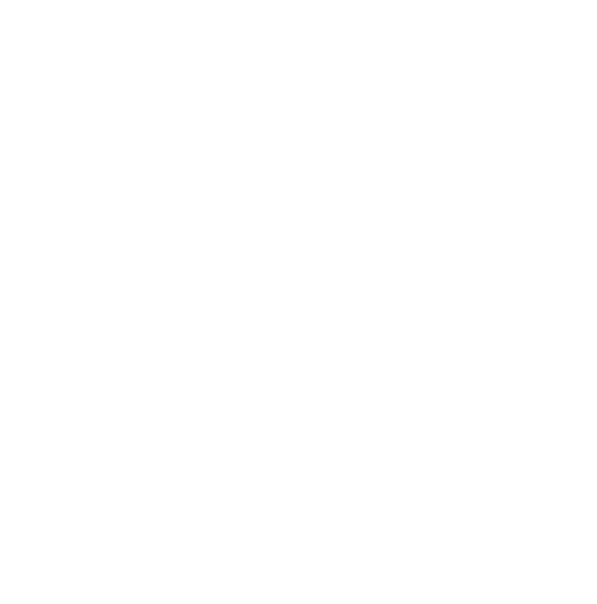 I intend to go to (insert post-secondary institution here) for that career
Where it is located (city, province/state, country)
Program(s) you would take there
Length of program(s)
Certification earned (which degree/diploma/certificate/red seal/etc.)
***if it is a program that requires some base certification then additional specialization (ex: a teacher needs a Bachelor’s degree THEN a Bachelor of Education), please make sure you break this down into organized sections for each program needed to obtain the career
(put 2 pictures of the post-secondary institution/ training program: their logo and main “campus”/what it looks like when you go there)
High school courses required for admission
Grade 11 courses:







Grade 12 courses:
Principles of financial accounting 12
Mathematics of data management
Scholarships/Bursaries/Grants
Indicate 2 scholarships, bursaries, or grants that you could apply for (they can be from this school, specific to the place where you’d like to go for training/education, etc.): include the name of it, how much it’s for, and how you meet the required criteria
Additional admission requirements

What is this institution known for (particular programs/sports/location/etc.)? For example, the University of Waterloo is known for its Engineering programs.

The main reason you chose this institution for your training/education
Financial Plan - Tuition
Total cost of program(s) -> ex: if it costs $5000/year and your program is 4 years long, the total cost is $5000 x 4 = $20000

I am going to pay for my program:
List the ways you will get the money needed for it (job, family, student loans, scholarships/bursaries, etc.). It must be realistic!
Also keep in mind that working an entry level job can pay for university (often the most expensive choice) if you start working soon and are saving almost all of your money, then continue to work part-time through university. If you are not prepared to do this, you will need to find alternate ways of getting money.
Some related occupations:
An accountant is very similar to a financial controller. They both see over financial records and manages it. However, a financial controller tends to do more so they have a larger salary.
Similar to financial analysts. Basically just to analyze the market and financial situations that are related to the company.
Financial Controllers are awesome!!!
Explain 3 things that really excite you about this career
OR
List 3 fun facts about this career

(include pictures with these 3 things)
Cites
https://www.investopedia.com/articles/professionals/011316/controller-career-path-qualifications.asp
https://www.renaix.com/wp-content/uploads/2019/05/How-to-Become-a-Financial-Controller.png
https://www.payscale.com/research/CA/Job=Financial_Controller/Salary
https://talentlens.in/wp-content/uploads/2019/09/CRITICAL-THINKIN-02_VECTOR.png
https://d1sjtleuqoc1be.cloudfront.net/wp-content/uploads/2017/10/23215501/Untitled-design-4.jpg
REMINDERS!!!
Choose your design for this PowerPoint
Choose your font and colours, but make sure they are easy to read
Make sure you have replaced all the blue text with your information, and that the text colours are consistent within a slide
Ensure you have filled in ALL the information, and included pictures where necessary
This is a presentation format, so layout, proportions, text size, etc. should all be considered
You should NOT have big blocks of text (everything point-form) with the exception of your career goal statement
Check your spelling and grammar
Delete this slide when finished
(You will be embedding this project into your edublog)
Category: CLE10
Tag: ChapellCareerPathA